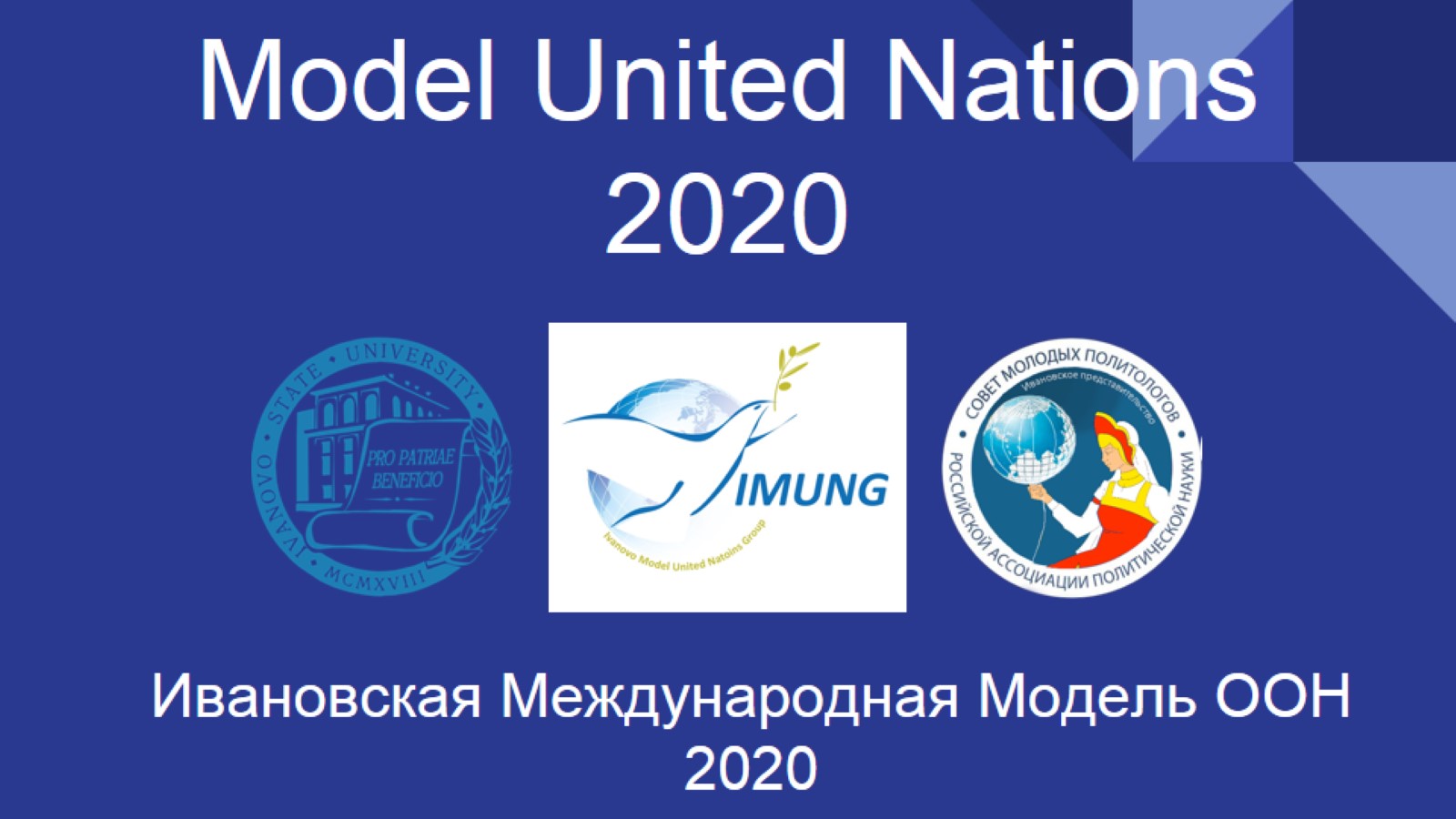 Ivanovo International 
Model United Nations 2020
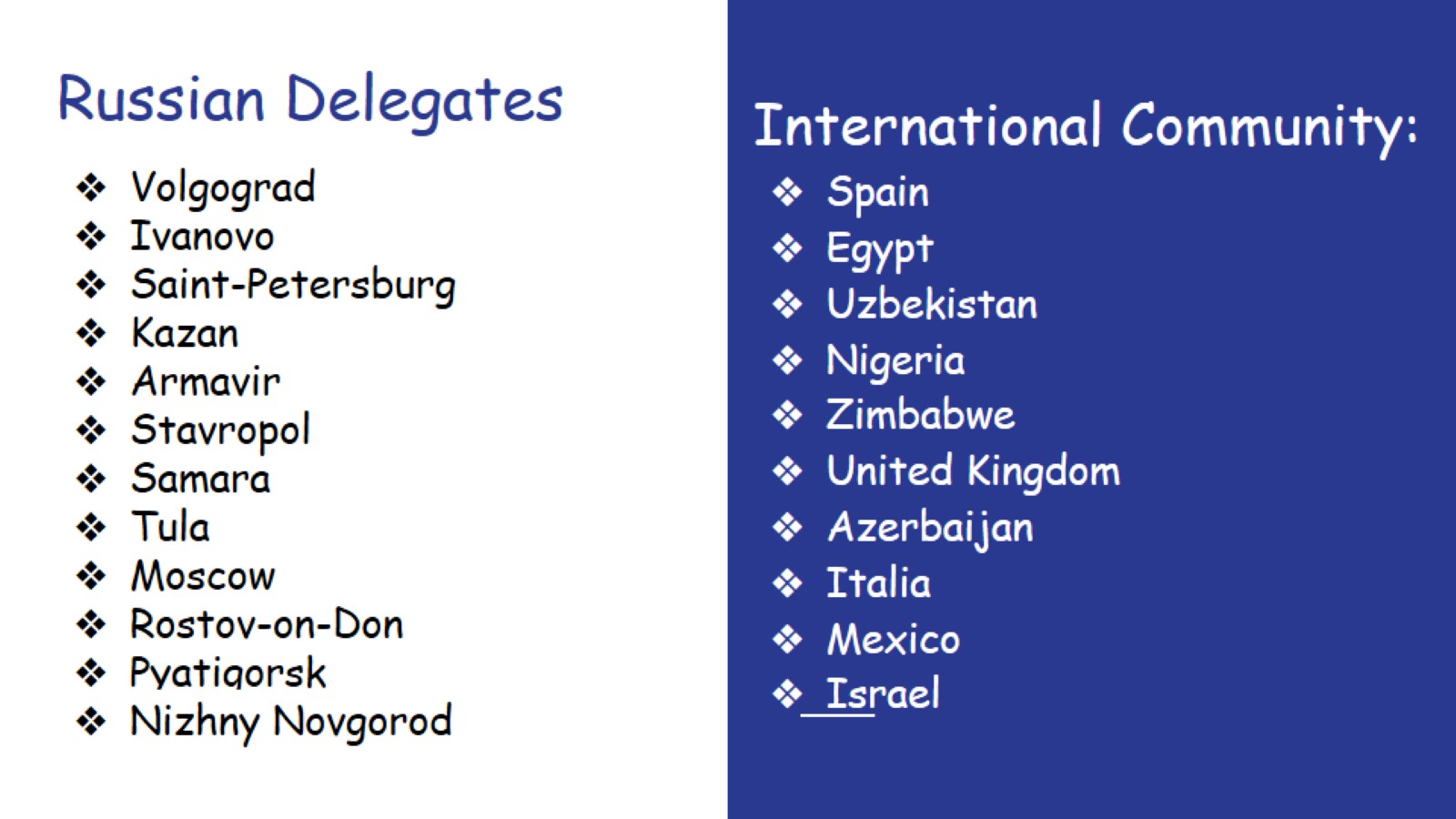 Russian Delegates
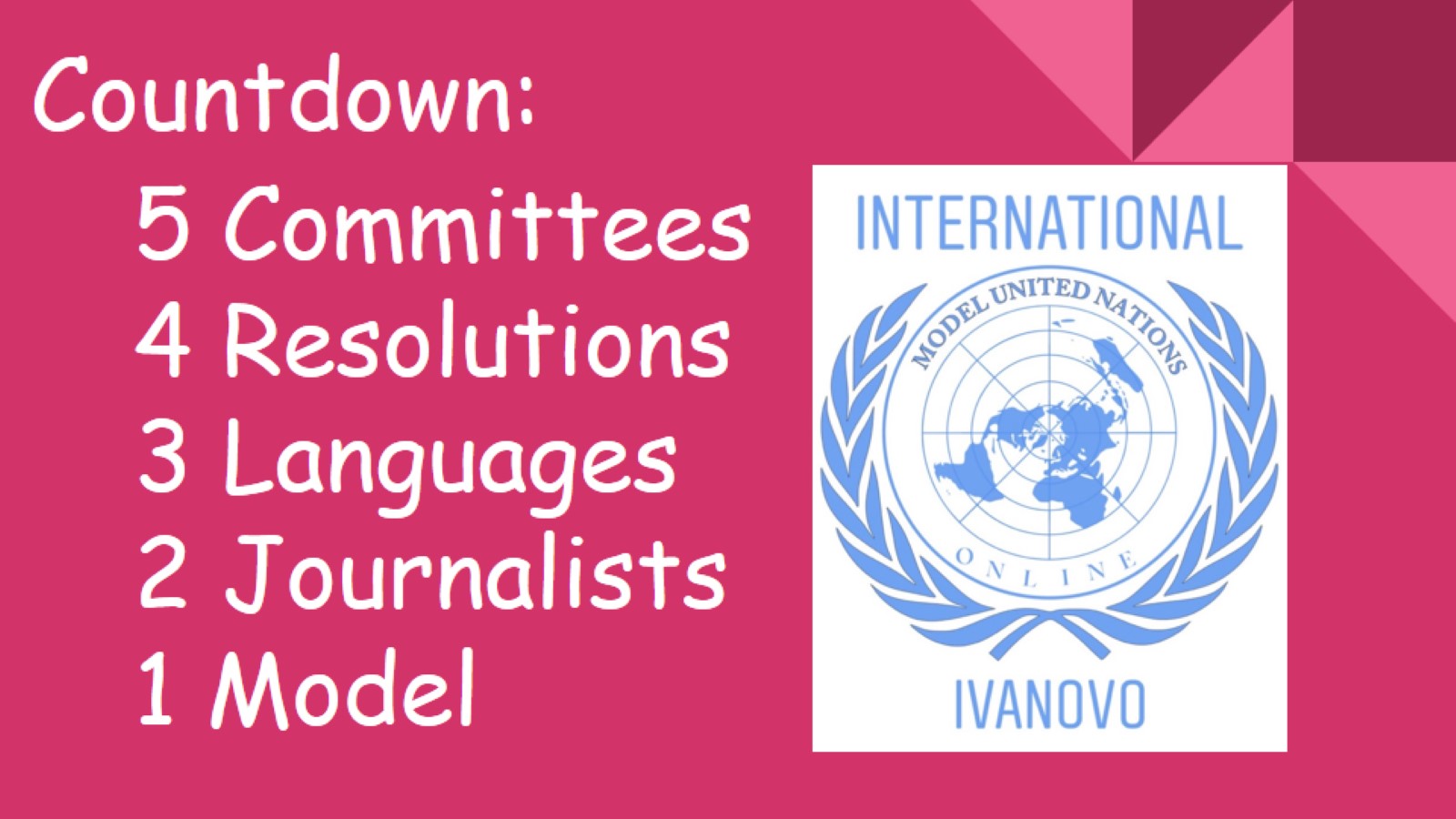 5 Committees 
4 Resolutions
3 Languages
2 Journalists
1 Model
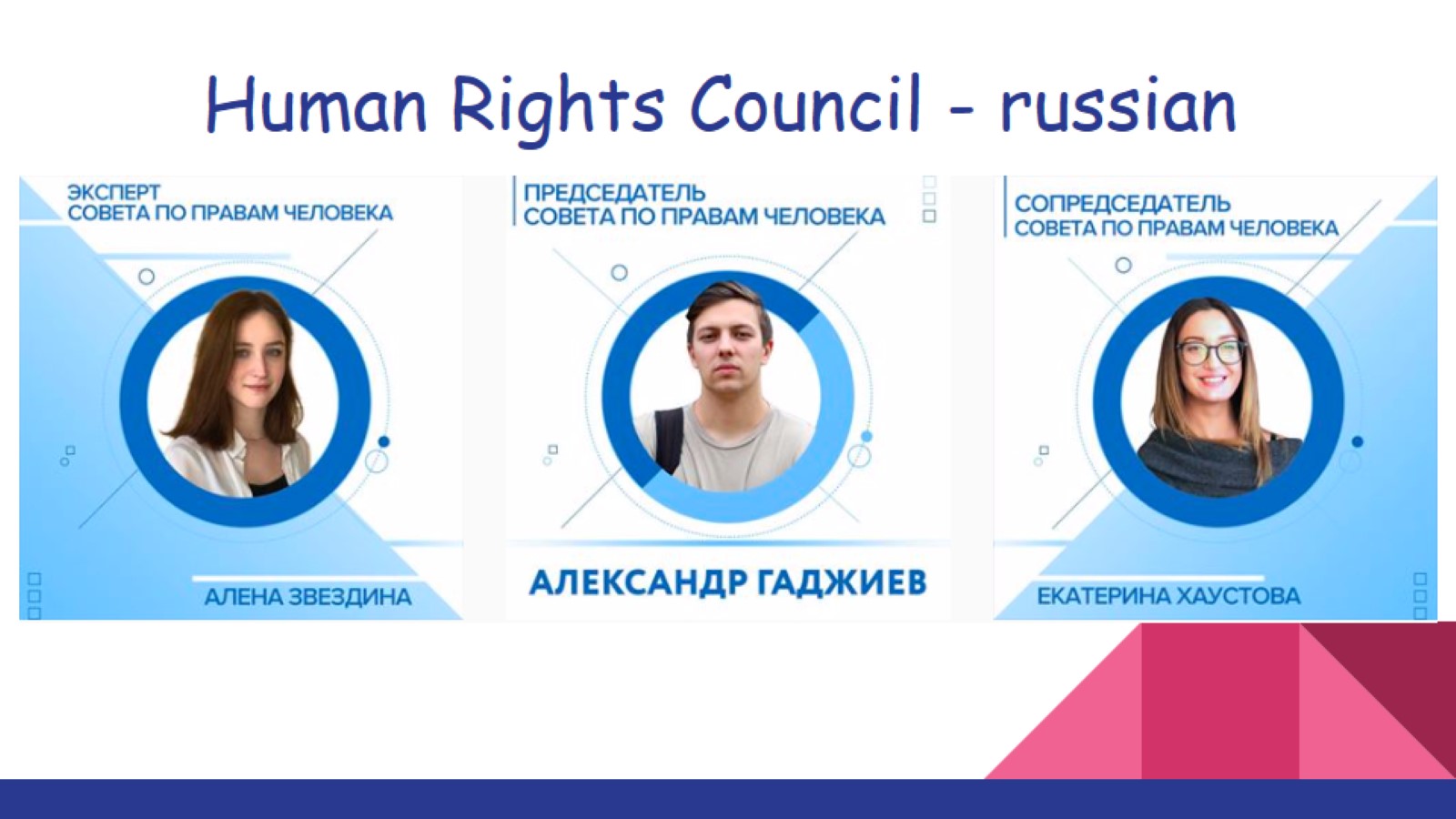 Human Rights Council - russian
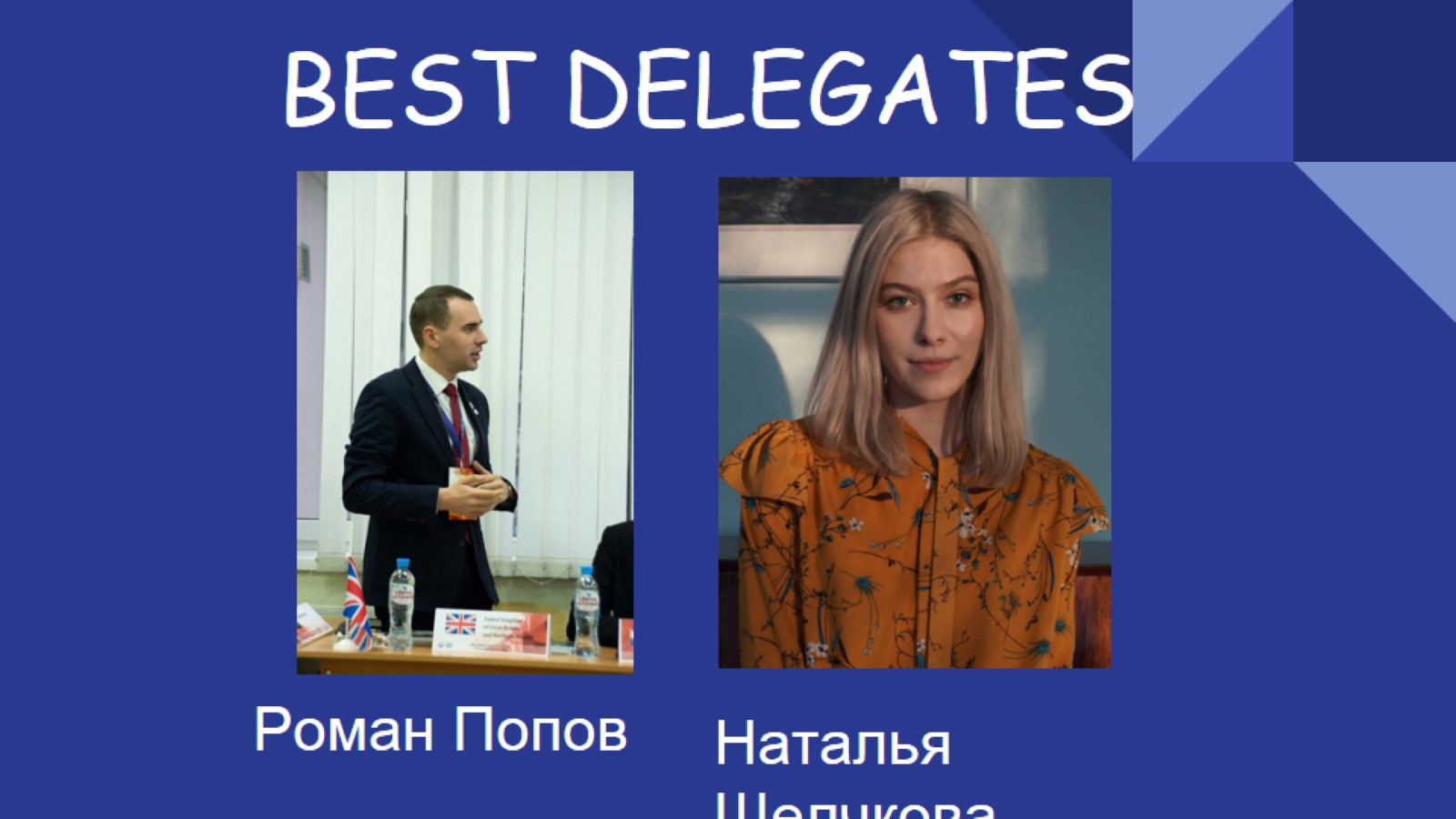 BEST DELEGATES
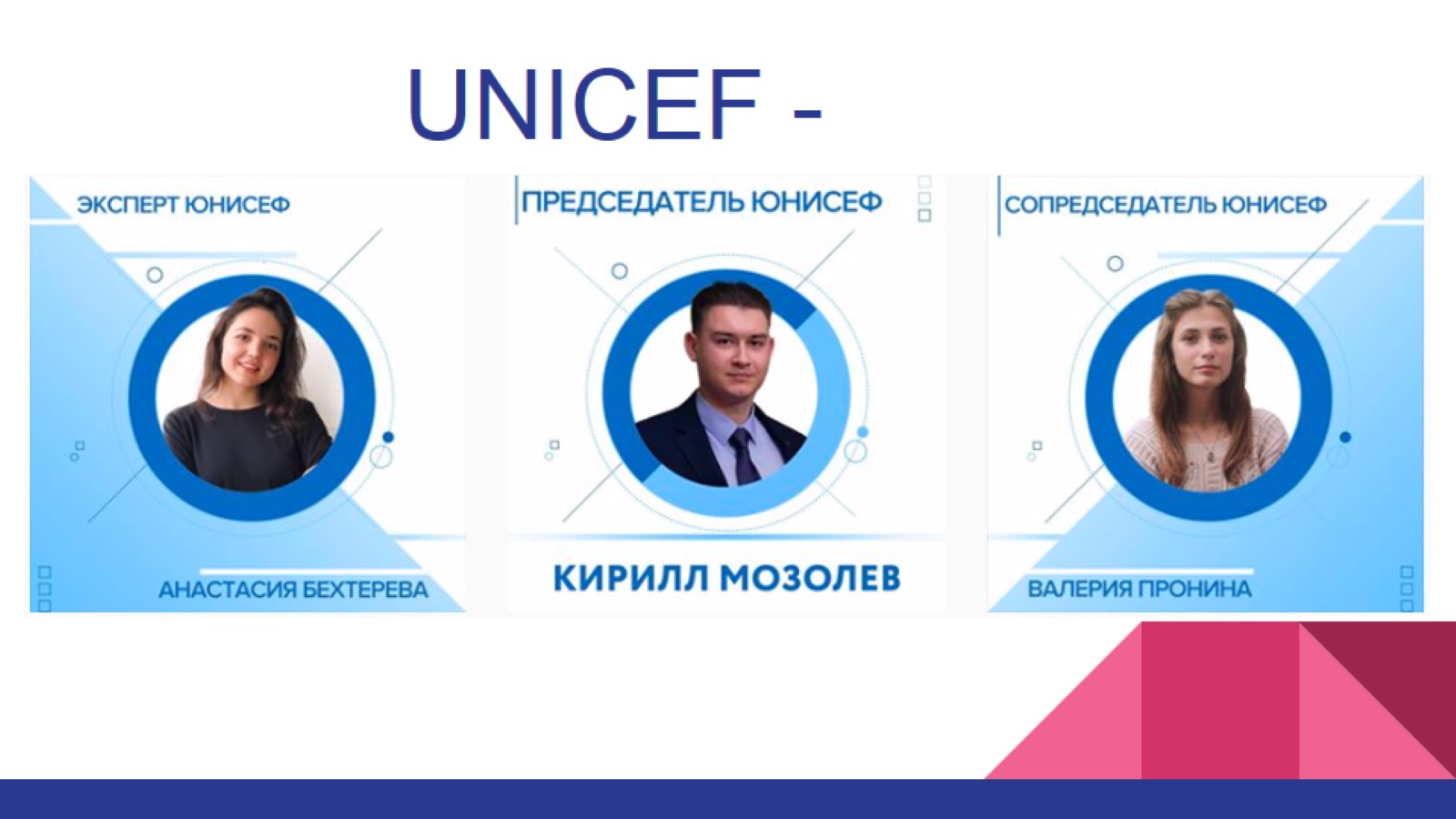 UNICEF - english
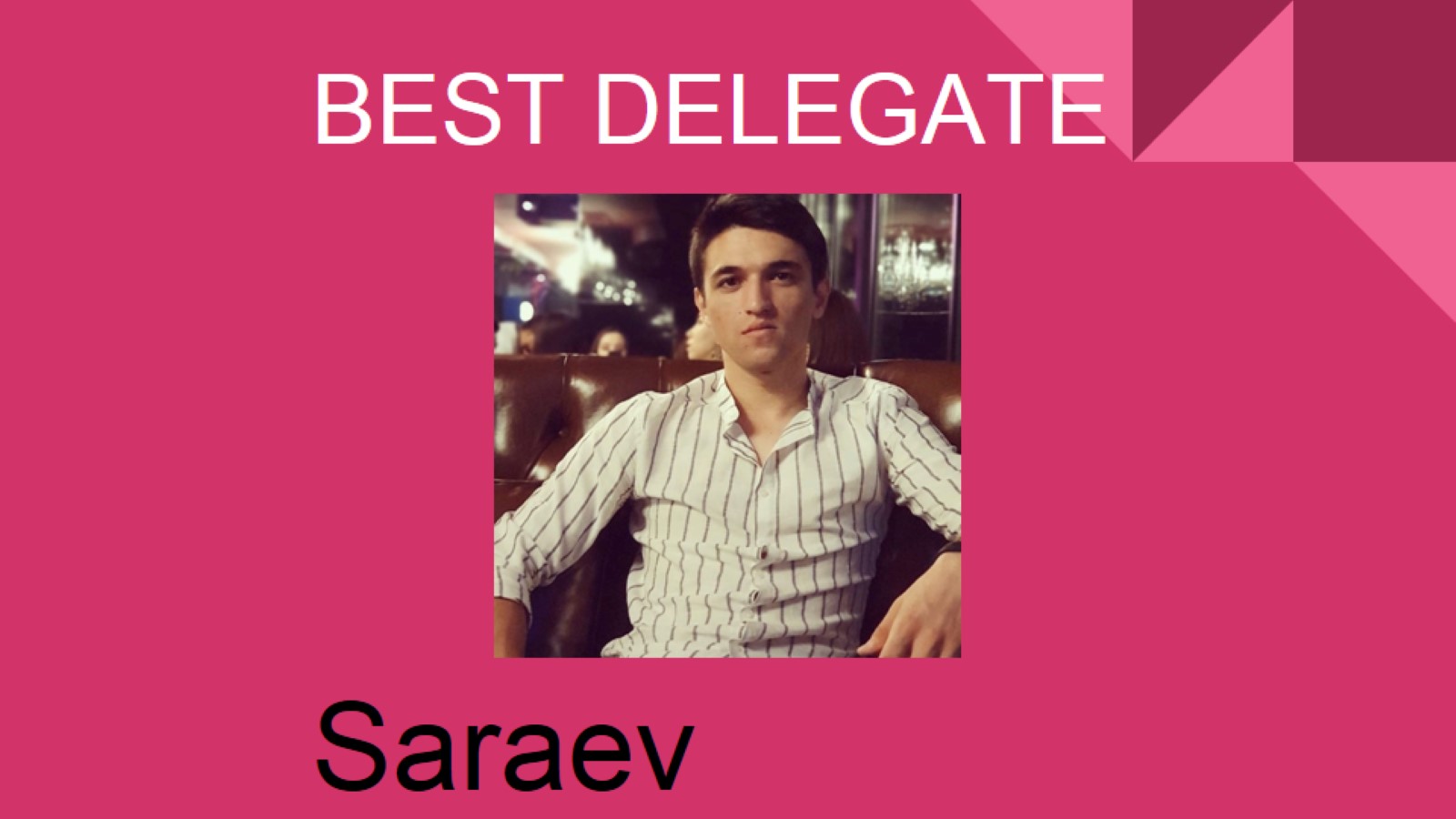 BEST DELEGATE
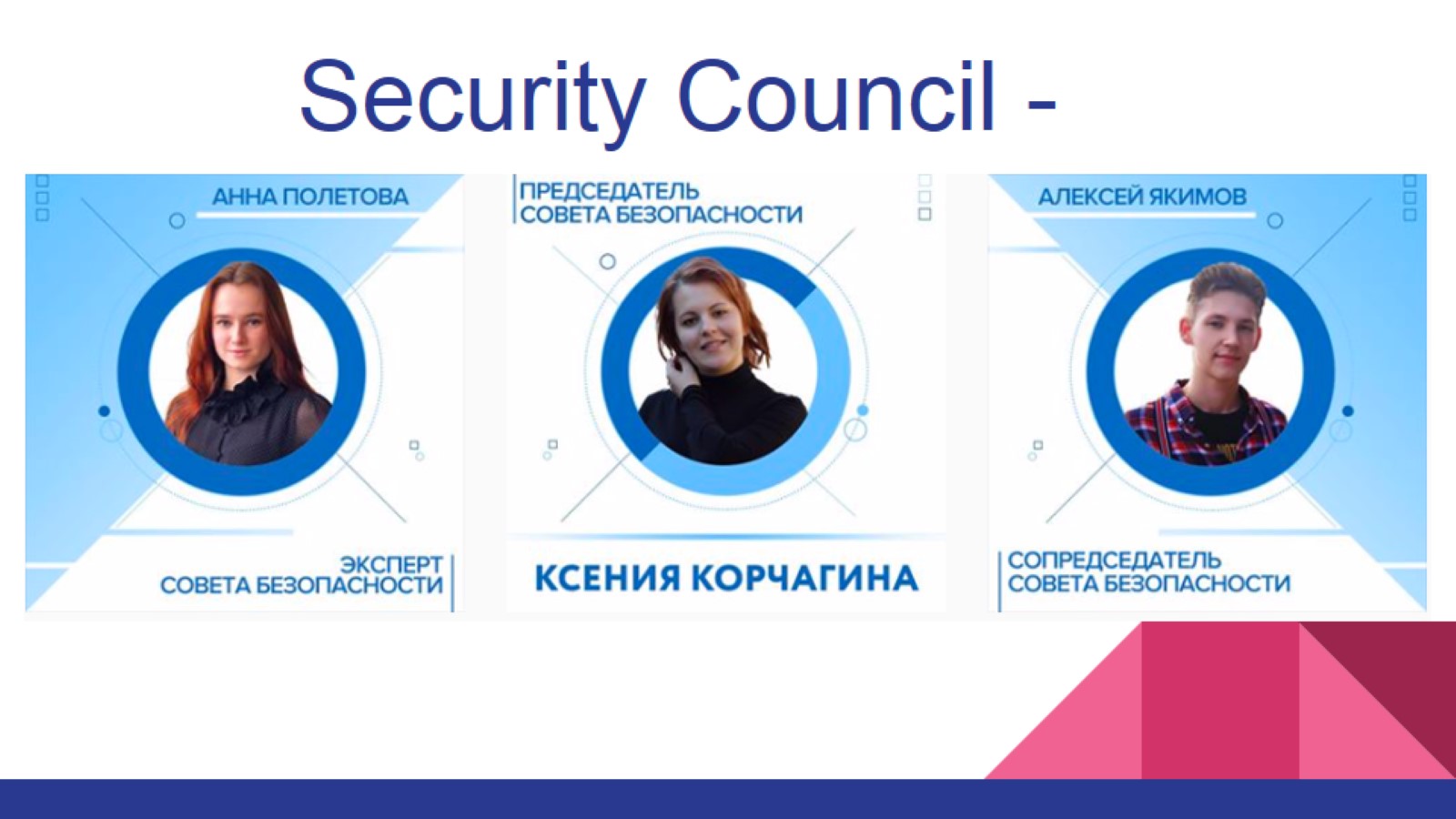 Security Council - english
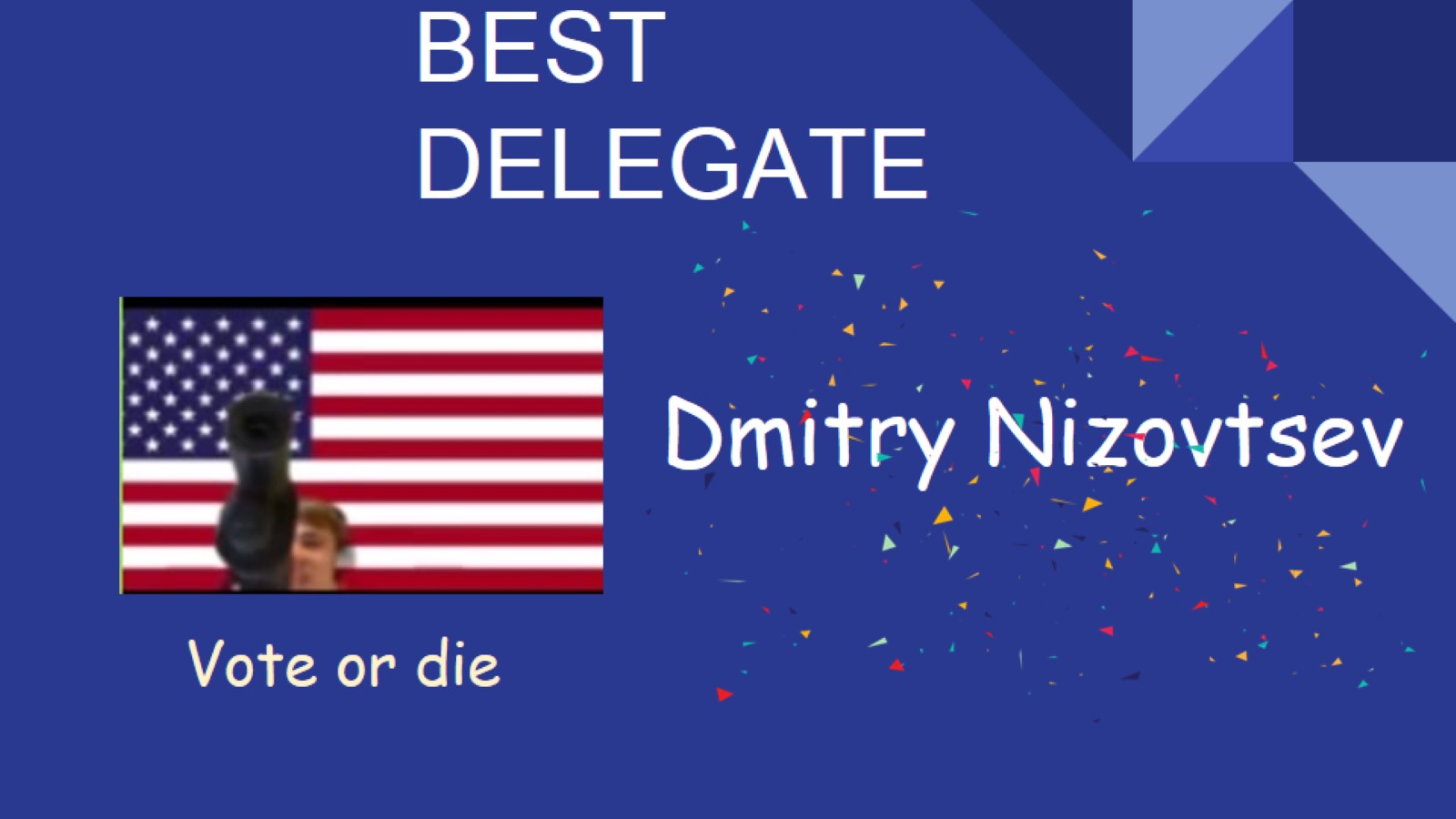 BEST DELEGATE
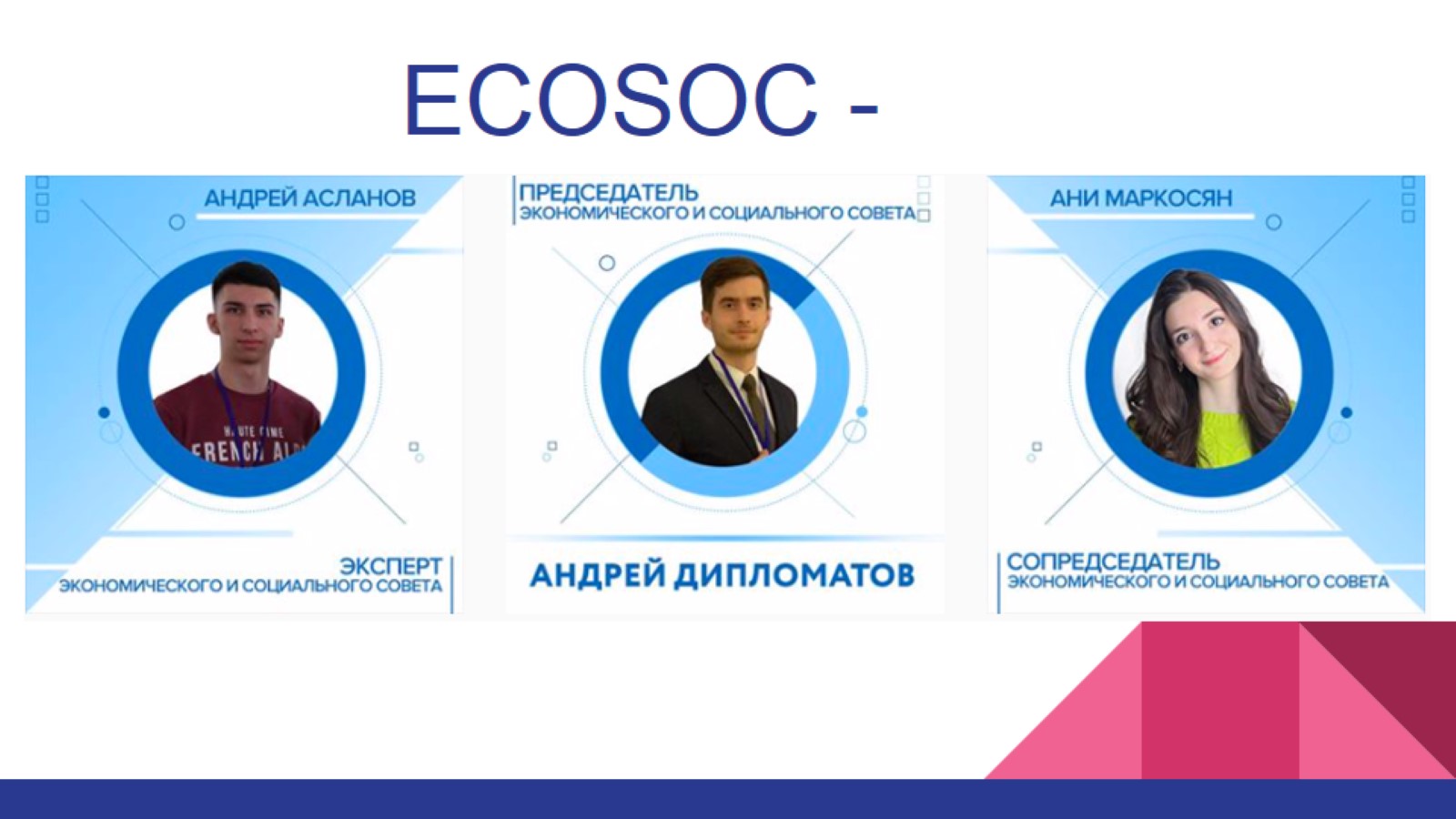 ECOSOC - russian
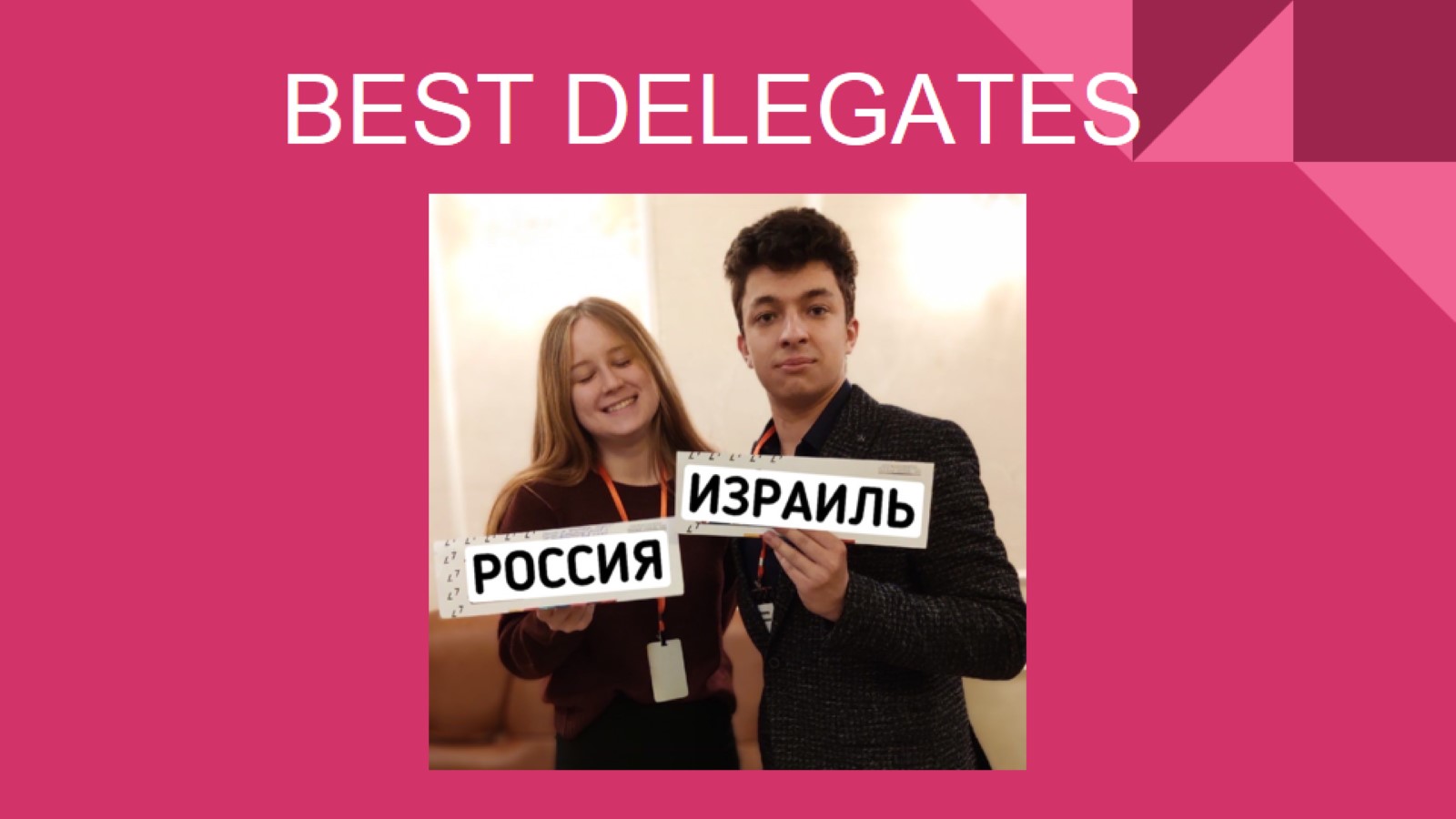 BEST DELEGATES
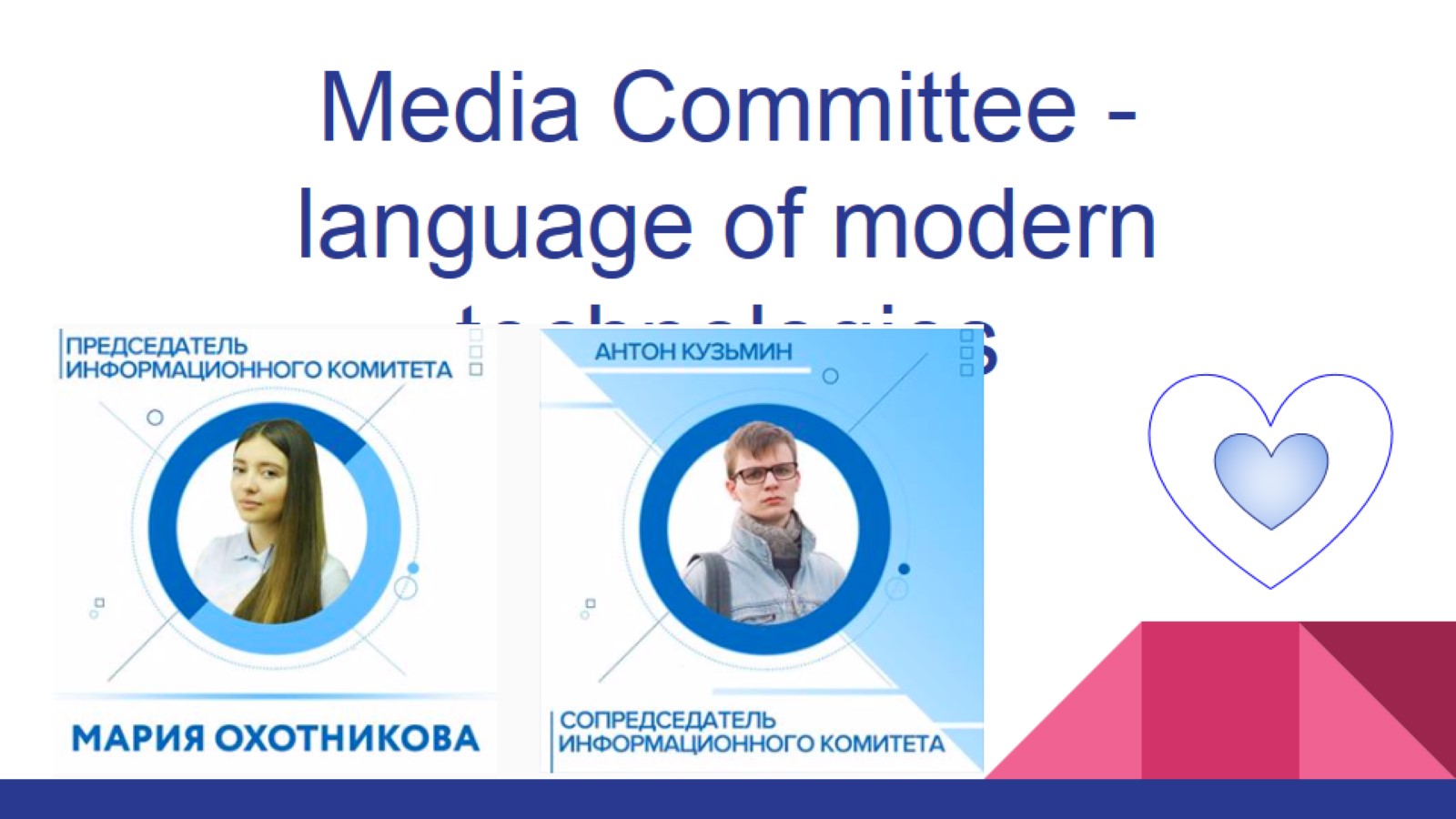 Media Committee - language of modern technologies
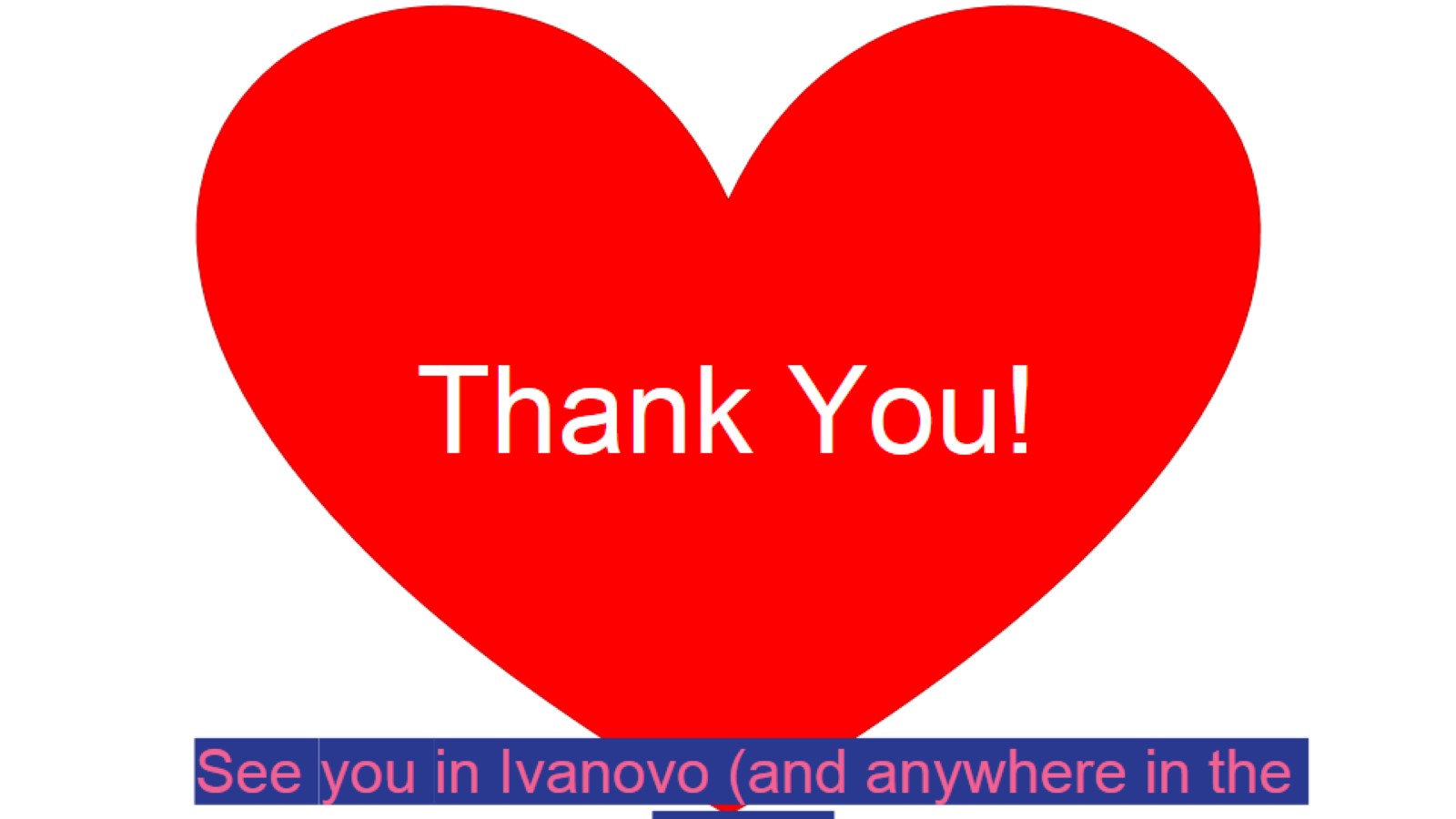